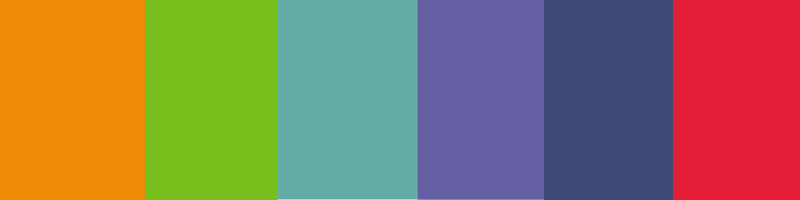 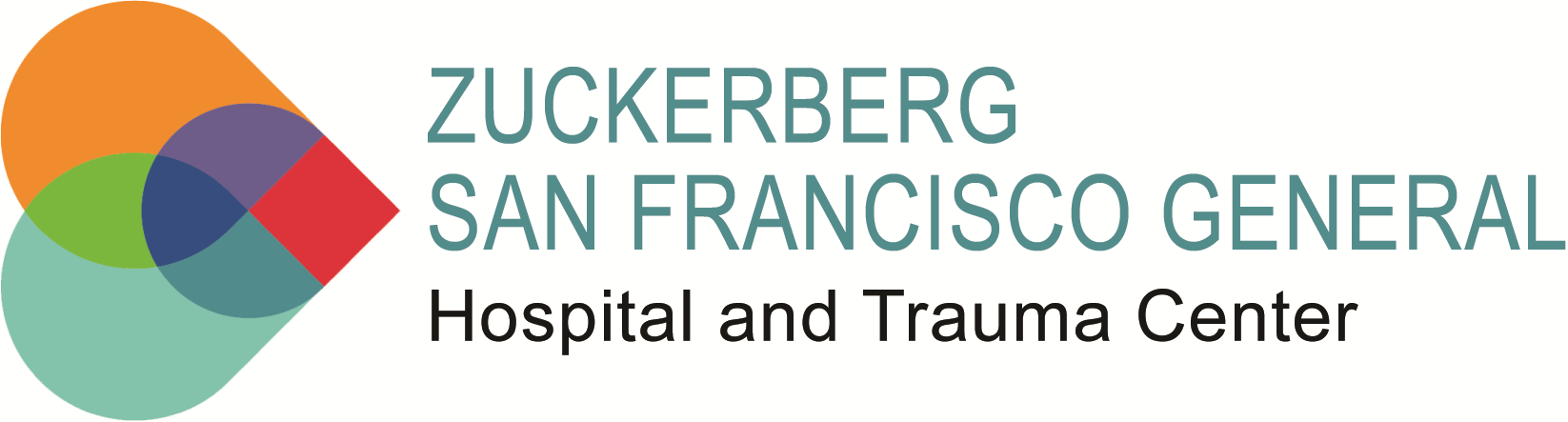 Insert text here
This is the color of translated text.
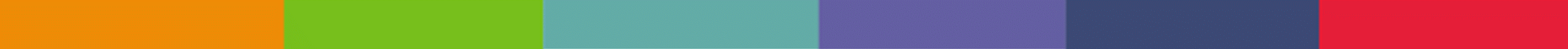